IV FORO ANDINO DE SALUD Y ECONOMÍA Y IV TALLER DE CUENTAS DE SALUD DE PAÍSES SURAMENRICANOSCASE  - OMS/OPS - CEPAL – MSPS/COL   AVANCES RECIENTES EN CUENTAS DE SALUD EN COLOMBIA
Gilberto Barón L.
Bogotá D.C., 23 de julio de 2013
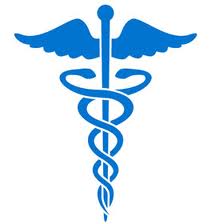 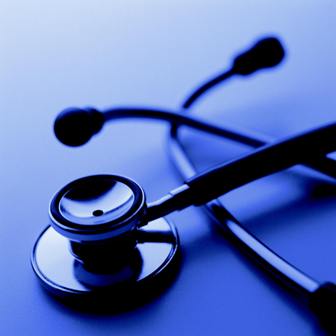 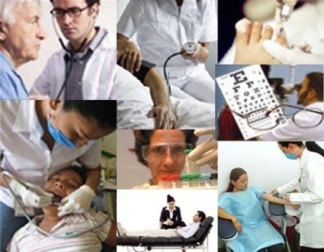 Contenido
Antecedentes: proyectos de las CS en Colombia
	-CNS (Harvard) DNP-MSPS
	-CSS –SCN DANE 
Proyecto interinstitucional SHA-CSS (DANE-MSPS-DNP)
	-Objetivos y alcances
	-Primera fase: SHA 1.0
	-Fase actual: SHA 2011
	-Avances y perspectivas
Antecedentes proyectos CS
CNS (Harvard) DNP-MSPS
Desarrollo inicial del proyecto en DNP (1997-2003): diseño matricial (4), identificación  e indagación de fuentes de información, revisión de normatividad y documental, rondas de discusión técnica para validación de clasificaciones 
Obtención y procesamiento  de información (incluidas encuestas de hogares del DANE) y primeros resultados: 1993-2002 (discusión y validación)
Adopción del proyecto por parte del MPS / PARS (2004-2008): resultados para 2003, presentación, difusión y publicación de resultados 1993-2003 (gasto total en salud, financiamiento e indicadores)
Antecedentes proyectos CS
CNS (Harvard) DNP-MSPS
Capacitación e implementación del módulo de CS en el sistema de información del MPS (SISPRO)
En 2012-2013: consolidación, revisión, validación y ajustes de resultados para el período 2004-2011 y estimativos para 2012. 
Publicación de resultados 2004-2012
Antecedentes proyectos CS
CSS –SCN DANE
Proyecto Cuentas Satélite de Salud y Seguridad Social, adoptado como resultado de una recomendación del FMI (Misión de evaluación del SCN Colombia) en 2001.
Objetivos:
	-Describir los mecanismos por los cuales se provee la 	protección social contra los riesgos de enfermedad, 	accidente, riesgos profesionales, maternidad, 	invalidez, vejez y muerte…           
	-Describir la forma como se prestan los servicios 	relacionados con la S y SS y su financiamiento
	-Relacionar los agregados de la salud y seguridad social con variables no monetarias y con los agregados macroeconómicos.
Antecedentes proyectos CS
SS –SCN DANE
Caracaterísticas:
	-Ajustadas a  los principios básicos del SCN: conceptos, clasificaciones y a la nueva base de las cuentas nacionales
	-Resultados integrados directamente en el marco central de las cuentas nacionales
	-Aunque inicialmente se concibió como una cuenta satélite para el SSSI, luego se limitó a mostrar el enlace entre la función de los agentes y las definiciones y conceptos del SGSSS y sus representaciones en términos del SCN
Antecedentes proyectos CS
CSS –SCN DANE
Resultados
	-Para el período 2000-2005 los resultados se presentan como una Cuenta Intermedia en Salud (CIS), o cuenta de ingresos, gastos y financiamiento de las actividades en salud, que a su vez se desglosa en 10 tablas según administradores por regímenes de afiliación a salud (contributivo y subsidiado) y por entes territoriales y prestadores de servicios de salud, incluyendo seguros privados y riesgos profesionales. 
	-Resultados publicados en página web: www.dane.gov.co
Proyecto interinstitucional SHA-CSS (DANE-MSPS-DNP)
Objetivos y alcances
	-SHA 2011
	-Objetivos generales del SHA
	-Objetivos específicos del SHA
	-Punto de partida del SHA
	-Clasificaciones propuestas por el SHA
	-Conceptos contables
	-Principales agregados del gasto en salud
	-Principios de registro y límites de la producción
	-Alcance del SHA
	-SHA y la Cuenta Satélite de Salud
Proyecto interinstitucional SHA-CSS (DANE-MSPS-DNP)
Primera fase: SHA 1.0
	-A finales de 2009 con la iniciativa de una comisión técnica del Banco Mundial, se conformó un grupo de trabajo interinstitucional con técnicos del Departamento Nacional de Estadística -DANE, DNP y MPS hoy Ministerio de Salud y Protección Social), para la adaptación e implementación de la metodología SHA 1.0. 
	-El trabajo tuvo una primera fase hasta finales de 2011, durante la cual se hizo una revisión y adaptación de las clasificaciones ICHA propuestas por dicha metodología (HA, HF,  HP, HC)
	-Posteriormente, luego de la reestructuración del nuevo Ministerio de Salud, se retomaron los contactos y se reorganizó el equipo de trabajo, y a partir de agosto de 2012 se comenzó una nueva revisión de las clasificaciones con base en la nueva versión del SHA 2011
Proyecto interinstitucional SHA-CSS (DANE-MSPS-DNP)
Fase actual: SHA 2011  CSS
-SHA 2011
-Objetivos generales del SHA
-Objetivos específicos del SHA
-Punto de partida del SHA
-Clasificaciones propuestas por el SHA
-Conceptos contables
-Principales agregados del gasto en salud
-Principios de registro y límites de la producción
-Alcance del SHA
-SHA y la Cuenta Satélite de Salud
Proyecto interinstitucional SHA-CSS (DANE-MSPS-DNP)
Avances y perspectivas
	-Revisión, adaptación y actualización y de las clasificaciones por funciones de atención en salud (HC); de Proveedores de atención en salud (HP); por fuentes de financiación (HF); y por agentes de financiación (FS).
	-Revisión de las operaciones de ingresos y gasto para cada uno de los agentes objeto de medición.
	-Según el cronograma establecido, para el resto del presente año se deberán cumplir las siguientes actividades: 
		-Identificación de tipos de agentes y variables por tipo de 	agente de financiación del sistema (fuentes de información, 	análisis de información, documentación…) 
		-Levantamiento de información
		-Resultados preliminares
		-Presentación de resultados
Proyecto interinstitucional SHA-CSS (DANE-MSPS-DNP)
Publicación de resultados CNS 2004-2012
Institucionalización de las CS
Gracias